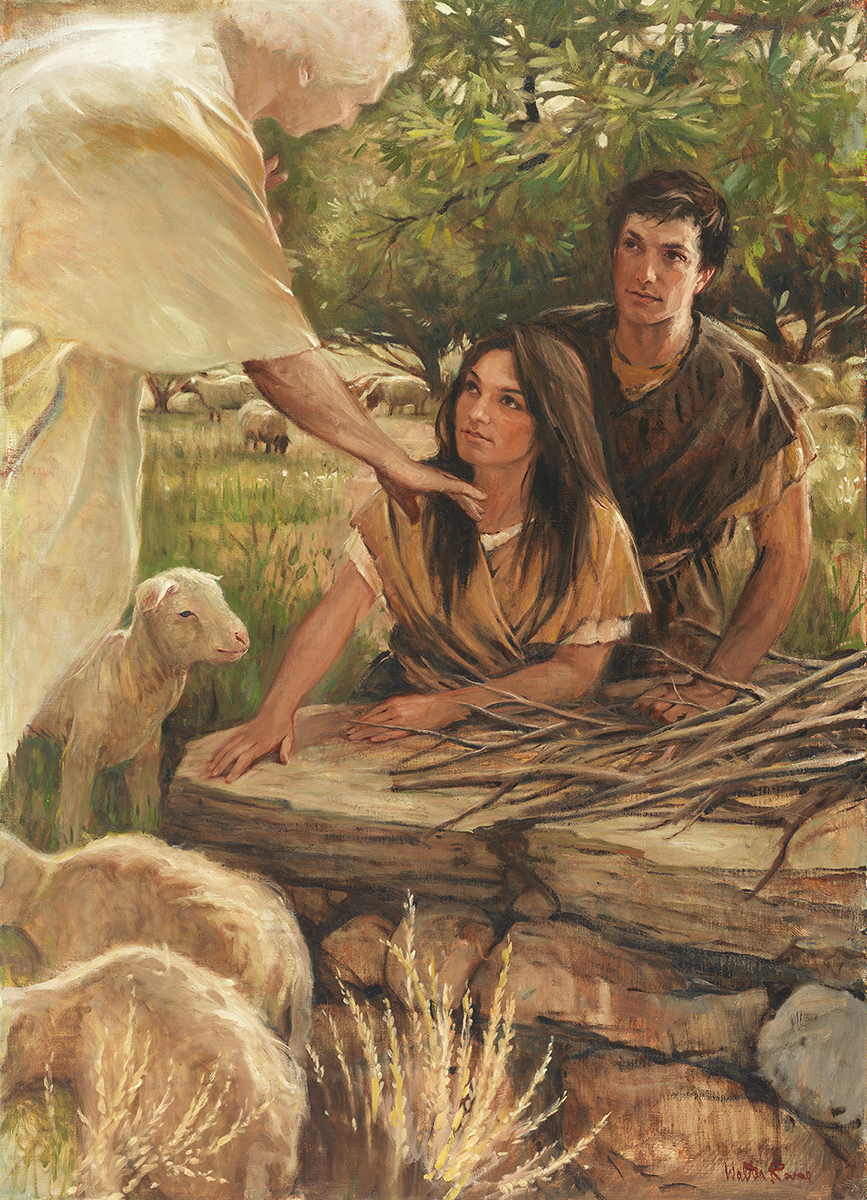 SEMINARY
Old Testament
LESSONS 113 & 114
Proverbs 1-9
“The proverbs counsel us to seek wisdom and trust in the Lord”
Proverbs 1:1-5
1 The proverbs of Solomon the son of David, king of Israel;
2 To know wisdom and instruction; to perceive the words of understanding;
3 To receive the instruction of wisdom, justice, and judgment, and equity;
4 To give subtilty to the simple, to the young man knowledge and discretion.
5 A wise man will hear, and will increase learning; and a man of understanding shall attain unto wise counsels:
What is the purpose of the proverbs?
Proverbs 1:7
¶ The fear of the Lord is the beginning of knowledge: but fools despise wisdom and instruction.
What does it mean to fear the Lord?
What principle can you identify from this verse?
If we have reverence for the Lord, then we will begin to gain the kind of knowledge He wants us to have.
How can showing reverence for the Lord and His teachings help us receive the kind of knowledge He wants us to have?
Proverbs 4:14-15.
14 ¶ Enter not into the path of the wicked, and go not in the way of evil men.
15 Avoid it, pass not by it, turn from it, and pass away.
What are some examples you have seen of how gaining wisdom, living righteously, and rejecting wickedness lead to happiness and peace?
How would you describe the difference between wisdom and knowledge?
1. A Latter-day Saint young man is attracted to a young woman who does not believe in the Lord’s standards concerning the law of chastity. The young man’s parents have asked him to not date her, and to follow the counsel of the Lord’s prophets in For the Strength of Youth. They have also explained that in their prayers and discussions together they have had uneasy feelings about his relationship with her. The young man feels his parents are overreacting, and he becomes upset with them.
2. A Latter-day Saint young woman has prepared for years to try out for an exclusive singing and dancing performance group. She prays and asks Heavenly Father to help her perform well so she can become part of the group. Following the tryouts she learns that she was not invited to join the group, and she feels hurt and frustrated. She wonders why Heavenly Father did not answer her prayers in the way she wanted Him to.
What kind of decision is the person faced with?
Proverbs 3:5-7
5 ¶ Trust in the Lord with all thine heart; and lean not unto thine own understanding.
6 In all thy ways acknowledge him, and he shall direct thy paths.
7 ¶ Be not wise in thine own eyes: fear the Lord, and depart from evil.
What do you think it means to “trust in the Lord with all [our] heart; and lean not unto [our] own understanding” (verse 5)?
What blessing is promised to those who trust in the Lord with all their heart?
How would you state a principle from Proverbs 3:5-6 using the words if and then?
Elder Richard G. Scott (1928–2015) of the Quorum of the Twelve Apostles, said:
“Our Father in Heaven has invited you to express your needs, hopes, and desires unto Him. That should not be done in a spirit of negotiation, but rather as a willingness to obey His will no matter what direction that takes. His invitation, ‘Ask, and ye shall receive’ (3 Ne. 27:29) does not assure that you will get what you want. It does guarantee that, if worthy, you will get what you need, as judged by a Father that loves you perfectly, who wants your eternal happiness even more than do you”
Proverbs 10-30
“The proverbs offer counsel to gain wisdom and understanding”
Proverbs 16:16
How much better is it to get wisdom than gold! and to get understanding rather to be chosen than silver!
Why do you think obtaining wisdom would be more valuable than riches/wealth?